Programmeerimine1. loeng
Varmo Vene, Helle Hein
3. september 2019
1
P_O_R_M_E_R_M_N_
E I E H I E Q L
O S O E P U G I
R I M I E E A G
X G E H U E A E
Täna
Sissejuhatus
Miks selline kursus?
Milline siis?
Juba programmeerimisest ka


	Kasutatud E. Tõnissoni ja ka J. Kiho slaide
3
Kogu semester
Loengud (32 tundi)
T12 Vanemuise 46 r 225
Arvutipraktikumid (32 tundi)
N10, N12, N16 
Liivi 2 r 004, 202, 203, 206, 207, 224, 402, 403, 404, 512, Ülikooli 17 r 218, 219, 220, arvutiklass, Ostwaldi 1 r A204,  Nooruse 1 r 519 
Iseseisev töö (92 tundi)
Konsultatsioon K18 Liivi 2 r 403
Kursuse veebileht:
https://courses.cs.ut.ee/2019/programmeerimine/fall
Kinnised materjalid: moodle.ut.ee
4
Eesmärk, õpiväljundid
Kursuse eesmärgiks on anda alusteadmised programmeerimise põhikonstruktsioonidest ning esmased oskused algoritmide ja programmide koostamiseks.

Miks üldse vaja?
Neis õppekavades?
5
Õpiväljundid
Kursuse läbinud üliõpilane
tunneb ja oskab kasutada põhilisi programmeerimiskonstruktsioone: muutuja, avaldis, omistuslause, tingimuslause, tsükkel, alamprogramm, rekursioon, andmevahetus kasutaja ja failidega;
tunneb põhilisi andmetüüpe ja -struktuure (täis- ja ujukomarvud, tõeväärtused, sõned, järjendid) ning oskab kasutada vastavaid standardoperatsioone;
oskab analüüsida ja üksikasjalikult selgitada programmi töö käiku ning programmi muuta, täiendada ja edasi arendada;
oskab luua lihtsamale ülesandele vastava algoritmi, koostada ja korrektselt vormistada lahendusprogrammi ning seda siluda ja testida;
oskab realiseerida programmeerimisalaseid projekte rühmakaaslastega koostöös.
6
Hindamissüsteem
Hindeskaala: 
A [90-110], B [80-90), C [70-80), D [60-70), E [50-60), F [0-50)
7
Mis valdkonnast Te olete?
Humanitaarteaduste ja kunstide 
Sotsiaalteaduste
Loodus- ja täppisteaduste 
Meditsiiniteaduste
Mõni teine
8
Kuivõrd olete programmeerimisega juba tuttav?
Pole praktiliselt üldse kokku puutunud
Natuke olen kokku puutunud
Olen päris palju kokku puutunud
Oskan programmeerida
9
Eeleksam
Neile, kes juba oskavad programmeerida

Esmaspäeval, 9. sept, kell 18.00

Registreerimine koos põhjendusega Moodle’is hiljemalt neljapäeval, 5. septembril
10
MOOCi läbinud
„Programmeerimise alused“
N16-L202-inf7M
N16-U220-inf8M
N16-L404-inf12M


Tasemetöö 5. septembril N16
11
Lubatud ja lubamatu koostöö
Koostöö loengus, praktikumis, projektis, õppimises
Lubamatu
prodekaan
hoiatus
eksmatrikuleerimine
12
Materjalid
Põhiõpik. Aivar Annamaa
progeopik.cs.ut.ee 

Veel nt
Elkner J., Wentworth P., Downey A., Meyers C. How to Think Like a Computer Scientist: Learning with Python 3rd Edition.
13
Loengud
Milleks?
Üks räägib, teised
kuulavad ja mõtlevad kaasa
teevad näo, et kuulavad ja mõtlevad kaasa
ei tee isegi nägu, et kuulavad ja mõtlevad kaasa
14
90 minutit järjest?
Tegelikult ei jõua (hästi) jälgida, ei jõua ka (hästi) esineda
Vahelduseks
klikkeriküsimused koos eelneva arutamisega paarilisega
vaheaeg, kasvõi 5 minutit
…
15
Loengu punktid
Loengus aktiivselt osavõtt (0,5 punkti)
või
Videote abil vastamine (0,5 punkti)
16
Millised järgnevatest on programmeerimiskeeled?
BASIC
C#
Haskell
Java
Logo
Python
17
Mis ilmub ekraanile?
n = 2
a = 3 * n
print("a")
a
2
3
6
midagi muud
18
Mis ilmub ekraanile?
n = 2
a = 3 * n
print(a)
a
2
3
6
midagi muud
19
Mis ilmub ekraanile?
a = 5
b = 3
a = 2
if a > b:
    print(a)
else:
    print(b)
2
3
5
midagi muud
20
Mis ilmub ekraanile?
a = 5
b = 3
a = 2
if a > b:
    print(a)
else:
print(b)
2
3
5
midagi muud
21
Programmi ja algoritmi mõiste. Algoritmi esitusviisid, plokkskeemid.
22
www.vallaste.ee
programmeerimine - Programmide kirjutamine
programm - Organiseeritud käsujada, mis täitmisel põhjustab arvuti käitumist etteantud viisil. Ilma programmideta on arvutid kasutud
arvuti, raal, kompuuter - Programmeeritav masin
23
Ajaloost
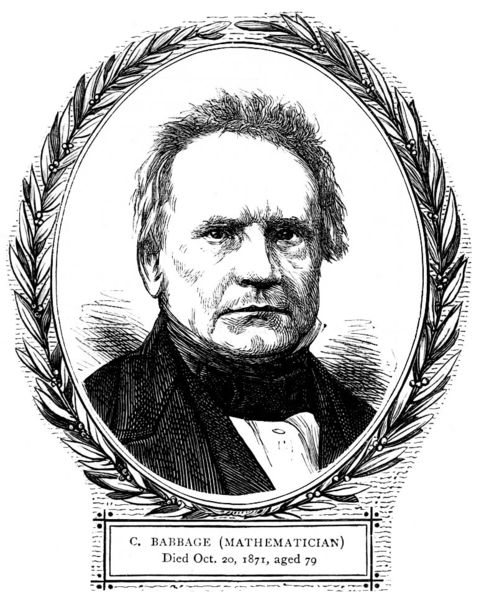 1822. a. Charles Babbage (1791-1871) analüütilise masina idee võrrandite lahendamiseks
Osaline prototüüp 1910
Aurumootor, "veski", "ladu"
Veski oli võimeline teostama aritmeetilisi ja võrdlustehteid ning arvutama ruutjuurt
Perfokaardid
24
Ajaloost
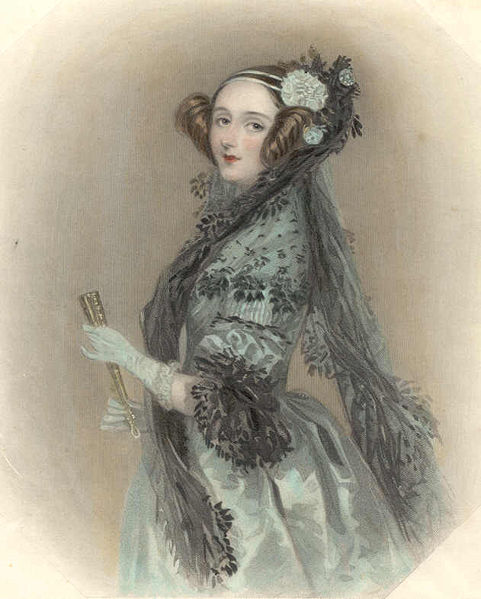 1843. a. esitas Ada Lovelace (1815-1852) kirjelduse, kuidas arvutada analüütilise masinaga Bernoulli arve
Seda peetakse esimeseks arvutiprogrammiks
25
Ajaloost
1936. a. esitas Alan Turing (1912-1954) idealiseeritud universaalse arvutusmasina kirjelduse arvutatavusega seotud teoreetiliste küsimuste uurimiseks
Tänapäeval kasutatakse Turingi masinaid algoritmiteoorias, keerukusteoorias ja mitmetes teistes teoreetilise arvutiteaduse harudes
Manchester
Bletchley Park http://www.bletchleypark.org.uk/
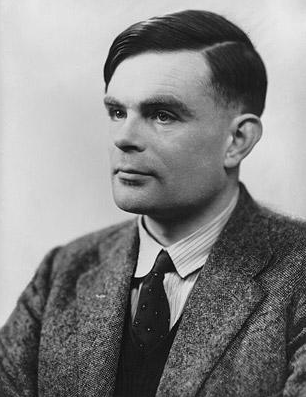 Imiteerimismäng The Imitation Game, 2015
	https://www.youtube.com/watch?v=vMoHMMqa3m0
26
Ajaloost
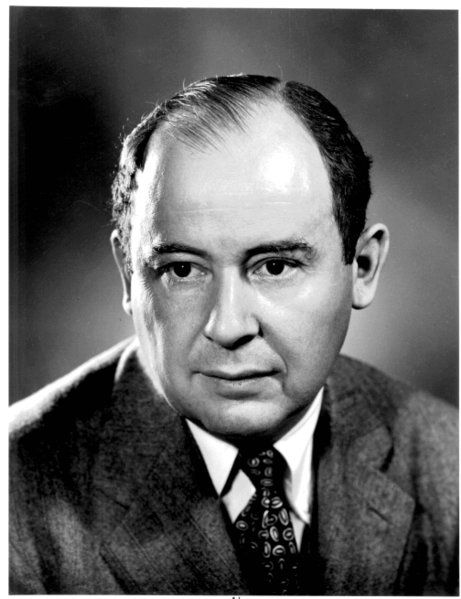 1945. a. esitas John von Neumann (1903-1957) arvutiarhitektuuri, millel baseeruvad praktiliselt kõik tänapäeva arvutid
Olulisimaks uudseks ideeks oli, et mälus ei paikne mitte ainult andmed, vaid ka programm
27
Programmeerimiskeeled
Programmeerimiskeel: programmide kirjutamiseks mõeldud tehiskeel.
Programmeerimiskeelte põlvkonnad:
1. põlvkond – masinkood;
2. põlvkond – assemblerkeeled; 
3. põlvkond – kõrgtasemekeeled;
. . .
28
Masinkood ja assemblerkeel
Arvutis on kõik andmed binaarkujul see kehtib ka masinkoodis programmide kohta!
Masinkoodis ja assemblerkeeltes kirjutatud programmid on madalatasemelised: nad on tugevalt platvormist sõltuvad ning neid suhteliselt keeruline kirjutada, neist aru saada ja hallata.
MIPS arhitektuur "liita aadressidel 1 ja 2 olevad arvud ning salvestada resultaat aadressile 6“
00000000001000100011000000100000
add $1, $2, $6

Assemblerkeeles kirjutatud programm tuleb transleerida masinkoodi.
Vastavat translaatorit nimetatakse assembleriks.
29
Kõrgkeeled
Tavaliselt kasutatakse programmeerimisel nn. kõrgtasemekeeli, millede käsustik ja struktuur on abstraktsemad ning lähedasemad inimkeeltele.
Python, Java, C, C++, Prolog, Haskell, …
http://www.tiobe.com/index.php/content/paperinfo/tpci/index.html 
Sõltuvalt arvutusmudelist, millel keel baseerub, liigitatakse kõrgtasemekeeli erinevatesse paradigmadesse.
imperatiivne
deklaratiivne
30
Python
Loodi 1991. a. Guido van Rossumi poolt
Põhiomadused:
multiparadigmaline;
dünaamiliselt rangelt tüübitud;
automaatse mäluhaldusega;
taandetundlik süntaks;
interpreteeritakse läbi baitkoodi.
Kursuses kasutame Pythoni versiooni 3

# HelloWorld.py
def helloWorld( ):
	 print("Hello, world!")
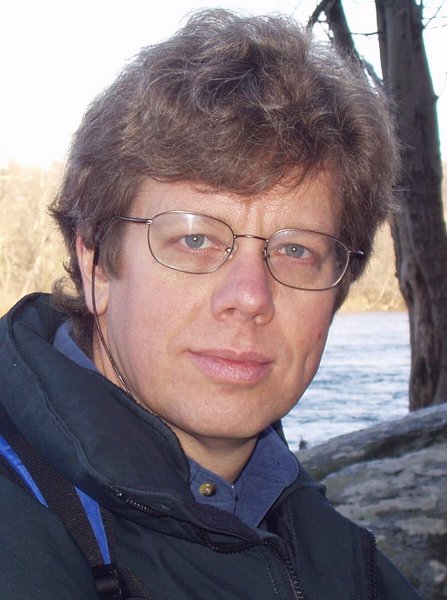 31
Kes oli programmeerimiskeele Python looja?
John von Neumann
Guido van Rossum
Karl Ernst von Baer 
Graham Chapman
John Cleese
Terry Gilliam
32
Algoritm
algoritm mat, info lahenduseeskiri Ruutjuure leidmise algoritm (www.keeleveeb.ee ÕS 2013)
algoritm Üksikasjalik eeskiri mingi ülesande lahendamiseks. Sõna tuleb Iraani matemaatiku Al-Khawarizmi nimest (www.vallaste.ee)
33
Eeskirjad, algoritm
Negatiivsed
Ära ületa kiirust!
Ära mine vales kohas üle tänava!
…
Positiivsed
koosnevad käskudest midagi teha
tavaliselt mingi eesmärk
Algoritm – tegutsemisjuhend, mis määrab eesmärgi saavutamiseks vajalikud operatsioonid ja nende sooritamise järjekorra
34
Algoritmi esitusviisid
Tegevus jaotatakse sammudeks
Plokkskeem
Ovaalid


Ristkülikud
Algus
Lõpp
Tükeldada kartulid
35
Kartulisalati tegemise algoritm
Algus
Võtta 4 
keedetud kartulit,  
1 hapukurk,
3 spl. hapukoort 
soola
Kui detailsed sammud?



Allikas:Ü. Kaasik, J. Kiho, M. Koit Kuidas programmeerida 1990
Seal on küll veidi keerulisem salat
Tükeldada 
kartulid ja hapukurk
Segada kausis 
koos hapukoorega
Maitsestada soolaga
Lõpp
36
Hargnev algoritm
Kontrollplokk (vs. täiturplokk)
Romb



Kas-küsimus
Alati viib välja kaks noolt
Kas?
jah
ei
37
Reedel kodukohta sõitmine
Algus
Kas kulutada raha
bussisõidule?
jah
ei
Lähen bussijaama
Kas keegi võtab 
peale?
Lähen maantee äärde
ei
Kas bussis kohti
on?
ei
jah
Jõuan  
kodukohta
Lähen Tartu 
elamiskohta tagasi
jah
Lõpp
38
Järgmiseks korraks
Registreerida ainele, kui veel pole
Enne praktikumi kodutöö
Jälgida, mis rühmas olete ÕISis!!!
Võimalikud ümberpaigutused
39
Loengu tempo oli
liiga kiire
paras
liiga aeglane
40
Materjal tundus
liiga lihtne
parajalt jõukohane
liiga keeruline
41
Suur tänu osalemast ja kohtumiseni!
42